ГБПОУ «Байкальский колледж туризма и сервиса»
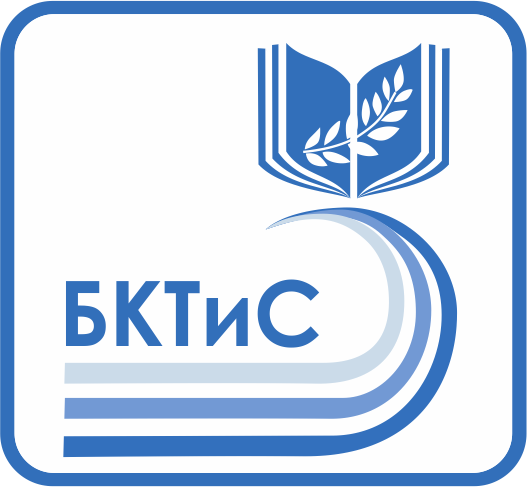 «Worldskills» и «дуальное обучение» как основные инструменты повышения эффективности подготовки кадров


Задорожная О.Г., 
руководитель по
практическому обучению 
ГБПОУ «БКТиС»



29 августа 2016 г.
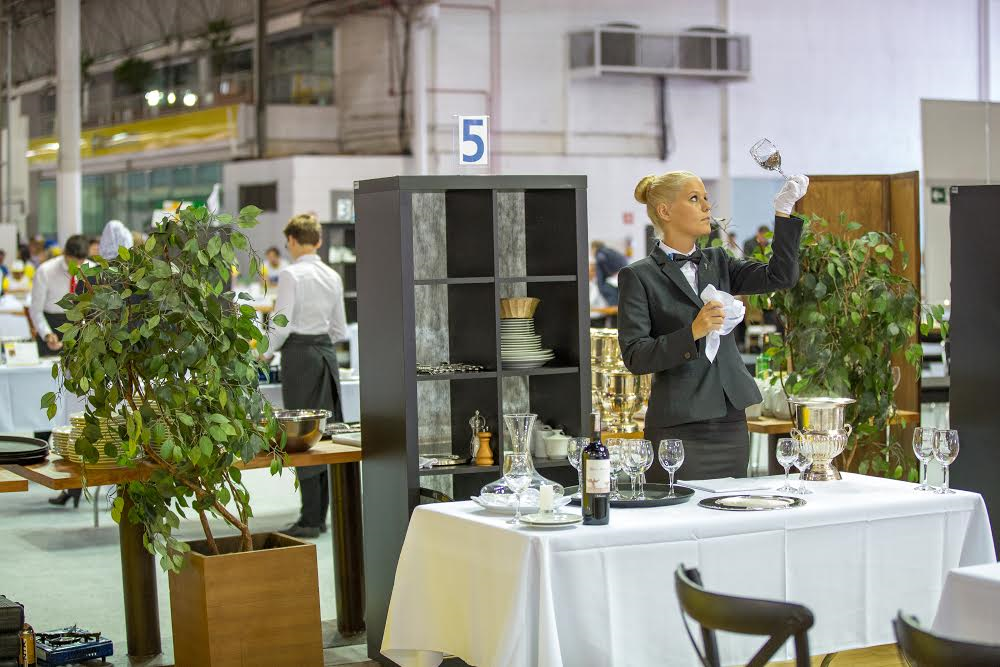 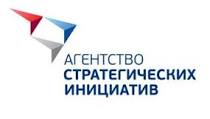 Агентство стратегических  инициатив  и профессиональное образование
.
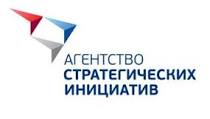 ИНИЦИАТИВА
КАДРОВОЕ ОБЕСПЕЧЕНИЕ ПРОМЫШЛЕННОГО РОСТА
АСИ -«Агентство стратегических инициатив по продвижению новых проектов»– АНО создана в 2011 г. Правительством РФ для реализации комплекса мер в экономической и социальной сферах, в т.ч.  продвижения   приоритетных  проектов для глобального лидерства России. Председатель Наблюдательного совета –В.В.Путин
ПРОЕКТЫ АСИ
Развитие движения Worldskill в России
Внедрение элементов дуального образования
«Глобальное образование»
РЕГИОНАЛЬНАЯ МОДЕЛЬ
2014 -2016 г.г.
2014 -2016 г.г.
Тиражирование Worldskills:
  68 регионов  
(«Мет.рекомендации по  обеспечению в субъектах  РФ подготовки кадров по 50 наиболее востребованным и перспективным специальностям и рабочим профессиям в соответствии с межд.стандартами и передовыми технологиями»)
Пилотная апробация модели дуального обучения:
13 регионов, 105 ПОО,1005  предприятий
(«Методические рекомендации по реализации модели дуального обучения (образования) в субъектах  РФ»)
РЕАЛИЗАЦИЯ
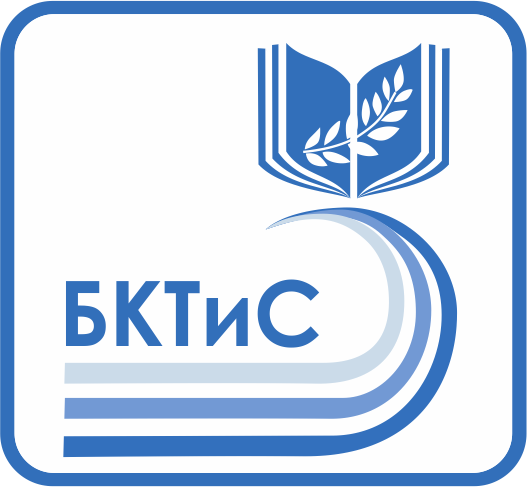 ТОП -50 и образовательный процесс
«Комплекс мер, направленных на совершенствование  системы СПО на 2015 -2020 годы» (Распоряжение Правительства Российской Федерации от 03.03.2015 N 349-р
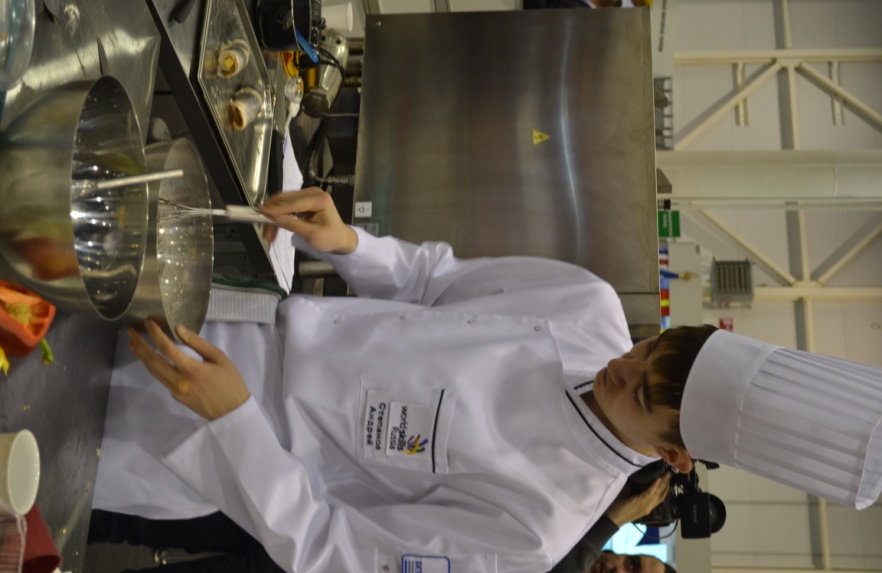 компетенция «ПОВАРСКОЕ ДЕЛО»
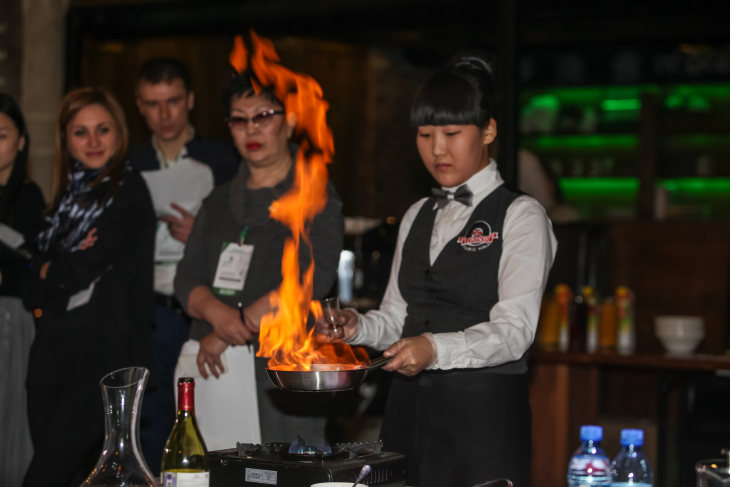 компетенция «РЕСТОРАННЫЙ СЕРВИС»
Образовательные программы и WSR. Результаты.
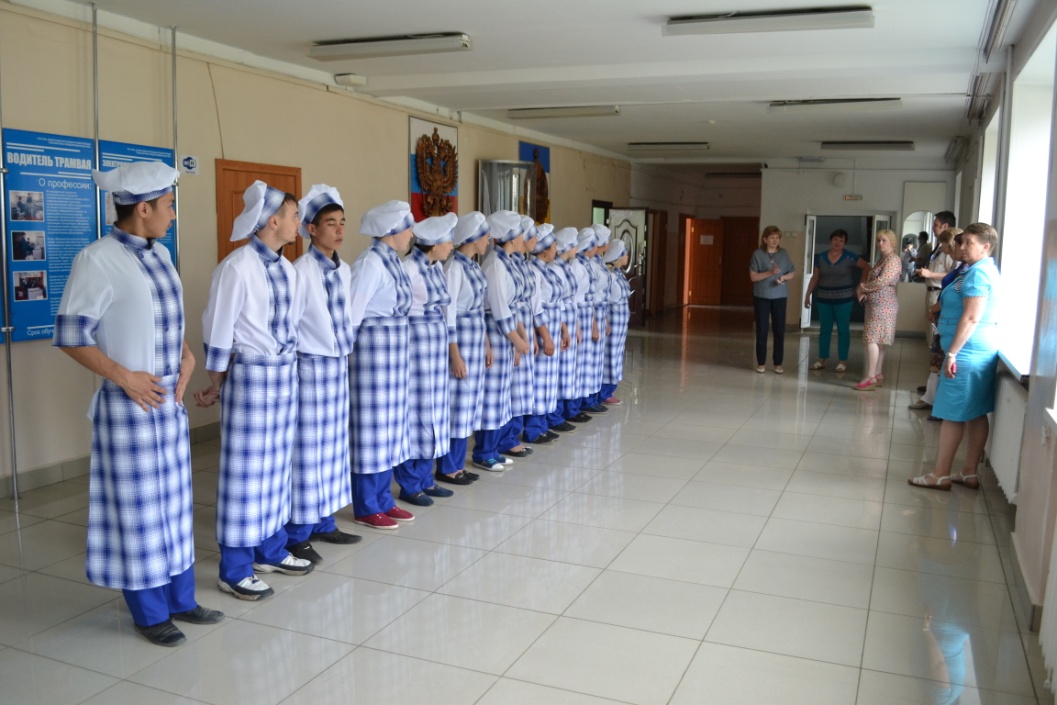 .
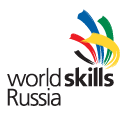 Тиражирование: РБ, СФО, РФ
Байкальский колледж туризма и сервиса- «Межрегиональная стажировочная площадка Сибирского федерального округа по компетенциям Поварское дело, Ресторанный сервис»
СПЕЦИАЛИЗИРОВАННЫЙ ЦЕНТР КОМПЕТЕНЦИЙ  WSR (СЦК)
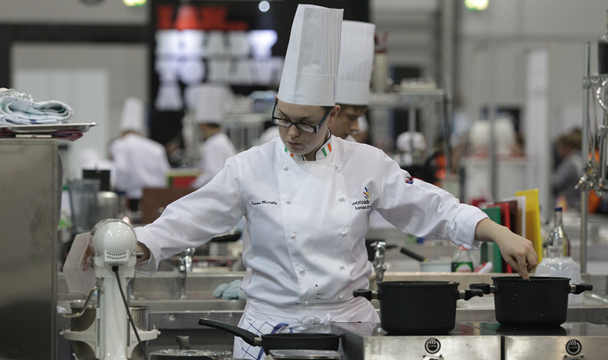 22 млн.руб
Высокая степень оснащенности - учебно-производственной базы    (инфраструктурные листы Чемпионатов WSR);
_______________________________
успешный опыт и результативность участия в Чемпионатах WSR;
_______________________________
высокий уровень квалификации преподавателей и качества методического потенциала, в т.ч. наличие экспертов WSR;
____________________________
Сетевое взаимодействие с Межрегиональным центром компетенций;
_______________________________
наличие развитой системы независимой оценки качества профессионального образования.
ПОКАЗАТЕЛИ КАЧЕСТВА РЕСУРСОВ
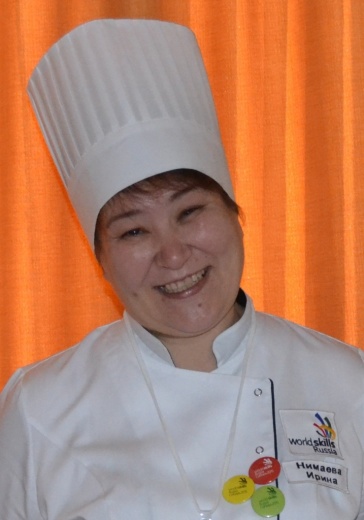 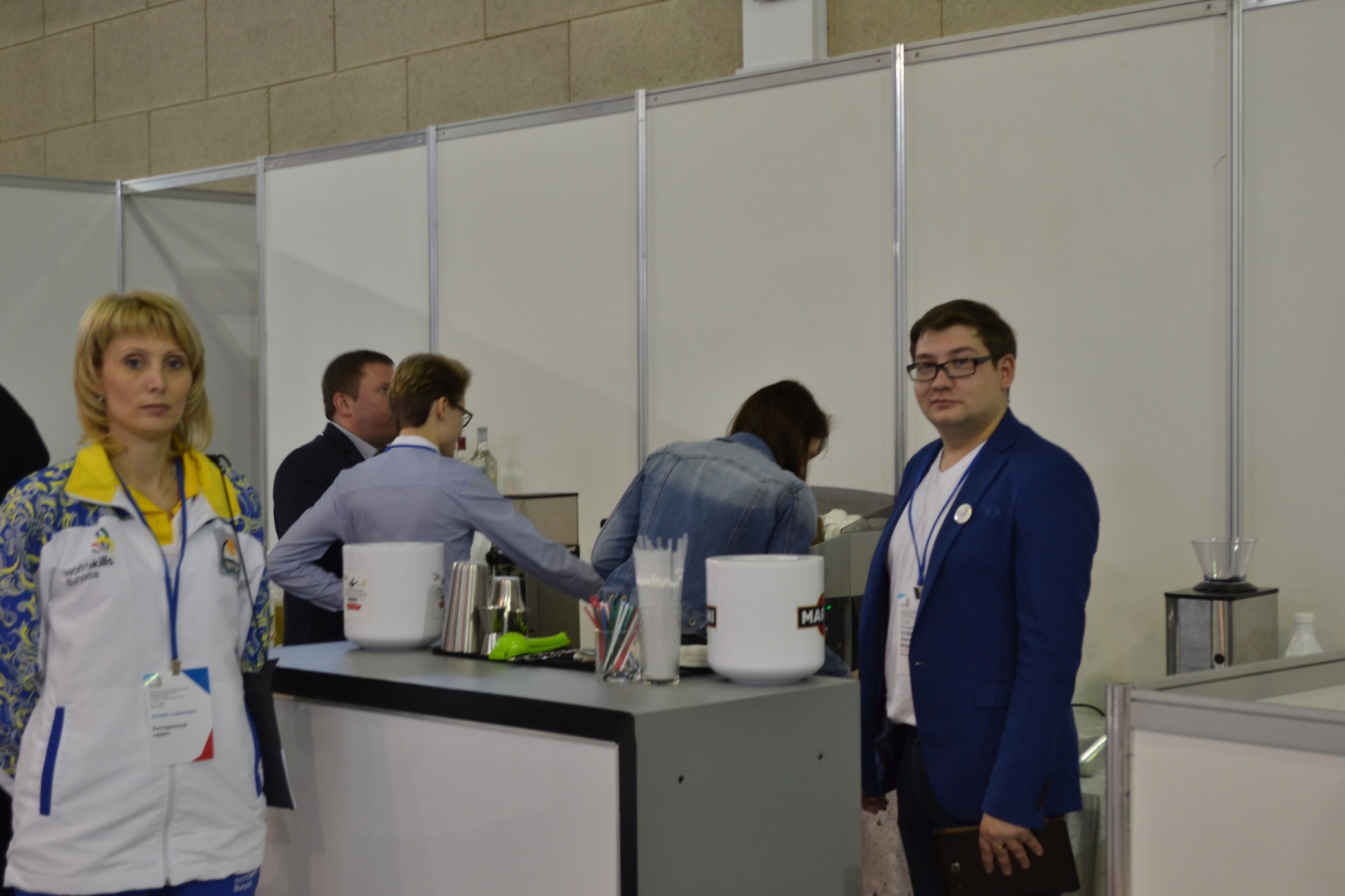 ПРОЦЕДУРА АККРЕДИТАЦИИ СЦК
ЗАДАЧИ – РЕАЛИЗАЦИЯ  АКТУАЛЬНЫХ  ПРОЕКТОВ
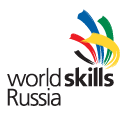 Творческого поиска, профессионального роста и новых побед 
всему педагогическому сообществу  и студентам
ПОО Республики Бурятия!!!!!!!!!!!!
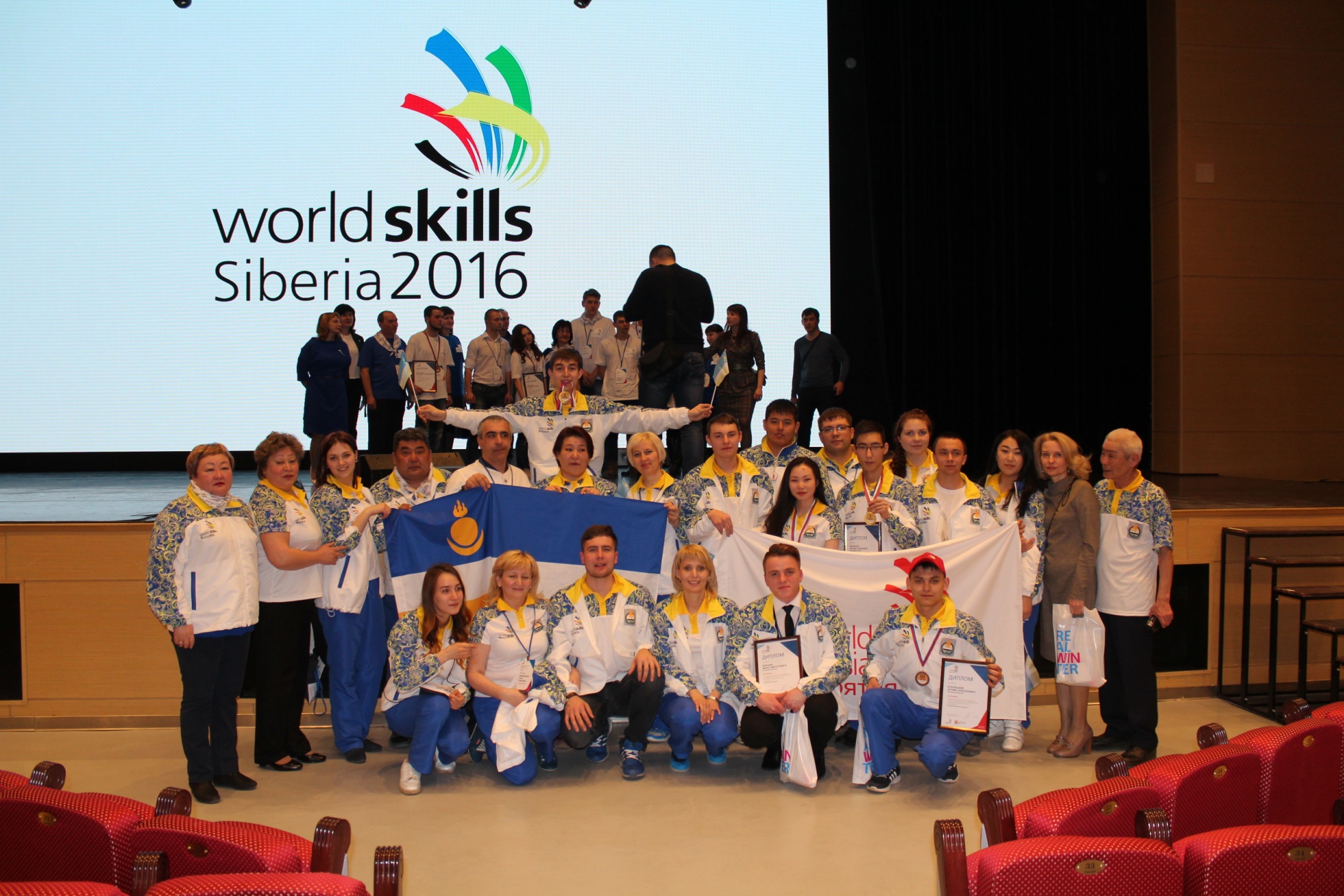 3 золотых медали,
1 серебряная медаль
1 бронзовая медаль
Спасибо за работу!
Региональная сборная Бурятии,  
полуфинал Национального чемпионата «Молодые профессионалы» (Worldskills Russia), СФО Красноярск- 2016